Comparison of Tarry’s Algorithm and Awerbuch’s Algorithm
CS 6/73201 Advanced Operating System

Presentation by: Sanjitkumar Patel
Outline
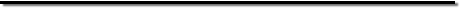 Goal
Introduction
Experiments Setup
Results and Analysis
Conclusion and Future Work
Goal
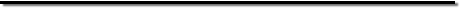 To compare Tarry’s and Awerbuch’s Algorithm.
Theoretically, Time complexity of Awerbuch’s algorithm is better than Tarry’s algorithm
     Tarry ( 2 x Number of edges)
     Awerbuch ( 4 x Number of nodes) - 2
Theoretically, Message complexity of Tarry’s algorithm is better than Awerbuch’s algorithm
     Tarry ( 2 x Number of edges)
     Awerbuch ( 4 x Number of edges)
How they perform in real world?
Introduction
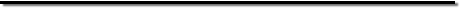 Tarry’s Algorithm:
Initiator forwards the token to one of its neighbors, each neighbor forwards the token to all other nodes and when done returns the token.

Awerbuch’s Algorithm:
A node holding the token for the first time informs all neighbors except its father.
Prevents token forwarding over frond edges -each process knows which neighbors were visited before it forwards the token.
Experiments Setup
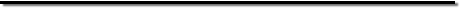 Graphs are usually random for these experiments
We need to measure time and message complexities while varying size and density of network
Number of nodes are entered from terminal.
Based on the input provided by user, random graph is generated.
E.g. user entered number of nodes = 4 then, 4x4 matrix is generated.
Matrix is initialized by randomly generating 0 and 1. 
1 means there is an edge between nodes and 0 means there is no edge between nodes
Experiments Setup
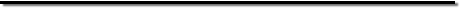 Suppose randomly generated matrix is as follows:
Experiments Setup
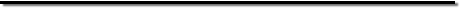 Suppose randomly generated graph is as follows:
                                                         
                                                           1                           2
                                                                                           
                                                                                           
                                                            4                         3
Experiments Setup
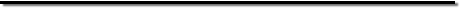 Data are collected by varying number of nodes and connection probability.
Connection probability means if there is an edge between nodes or not.
Since 2 nodes don’t help, nodes taken into consideration for experiments were from 3 to 50.
Significant difference was noticed while nodes count was reaching to 50.
Connection probability considered was 25%, 50% and 75%.
Results and Analysis
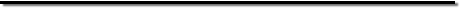 Comparison of time complexity at connection probability of 25%



       Time
  Complex.

 
                             Number of nodes
Results and Analysis
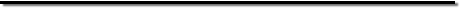 Comparison of time complexity at connection probability of 50%


     Time
   complex.

 
                               Number of nodes
Results and Analysis
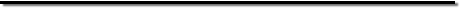 Comparison of time complexity at connection probability of 75%


     Time
   Complex.

 
                            Number of nodes
Results and Analysis
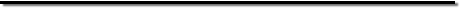 Comparison of message complexity at connection probability of 25%


  Message
  Complex


                          Number of nodes
Results and Analysis
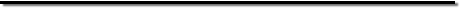 Comparison of message complexity at connection probability of 50%

   
   Message
   Complex

                              Number of nodes
Results and Analysis
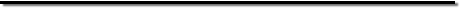 Comparison of message complexity at connection probability of 75%


  Message
  Complex

                           Number of nodes
Conclusion
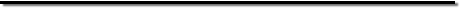 Awerbuch’s algorithm is more effective than Tarry’s algorithm in time complexity
Tarry’s algorithm is more effective than Awerbuch’s algorithm in message complexity
Both time and message complexity of Tarry’s algorithm, and message complexity of Awerbuch’s algorithm are sensitive to the density of graph, but time complexity of Awerbuch’s algorithm is not sensitive to the density of graph
Future Work
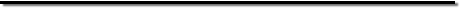 Experiment on larger N
Experiment on real distributed systems
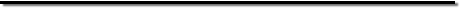 Thank You